Workshop „Identity Management“
„Vorgehensmodell und Schwerpunkte für den Finance-Bereich”
Version 0.1
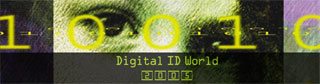 Dr. Horst Walther
1. Tag, 14:00 – 18:00
Dienstag, 04.10.2005, Achat Plaza Hotel in Offenbach
www.si-g.com
Agenda
14:00 Begrüßung, Ablauf der Veranstaltung 
14:15 Vorstellung der Teilnehmer
14:30 Identity Management im Finanzsektor 
15:15 Einführung in das Identity Management
16:00 Pause
16:15 Identity Management Technik
17:00 Abfrage von Situation und Zielen der Teilnehmer 
17:15 Konsolidierung und Diskussion der Ergebnisse 
17:45 Zusammenfassung und Feedback 
18:00 Ende
www.si-g.com
Dr. Horst Walther
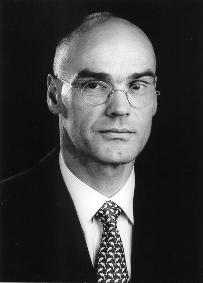 Geschäftsführer der SiG Software Integration GmbH in Hamburg
Unternehmensberater seit 22 Jahren. 
Branchenschwerpunkte ...
Versicherungsunternehmen
Kreditinstitute und Sparkassen
Beratungsinhalte ...
Audits und Potentialanalysen von Informatik-abteilungen und -unternehmen
Entwicklung von Informatik-Strategien
Einsatz von Identity Managementsystemen
Vertiefungsgebiete ...
Leitung von internationalen Groß-Projekten.
Einsatz von Directory Services und Metadirectory Services. 
Beurteilung und Auswahl von Verwaltungssystemen für Lebensversicherungsverträge.
Dr. Horst WaltherHorst.Walther@Si-G.com
www.si-g.com
SiG - Wandel durch Informatik
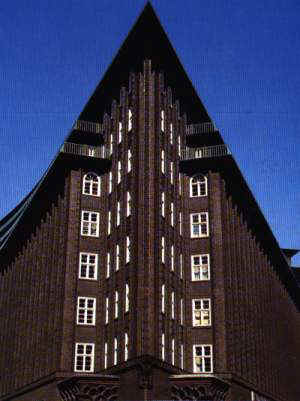 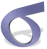 InformationssicherheitSicherheitsgrundsätze, Sicherheits-analysen, Sicherheitsmanagement, Security Awareness Programme und IT-Risikomanagement
	ProjektmanagementManagement von internationalen Groß-projekten. Nach PMI zertifiziert PMP. Risikobegrenzung durch agile Methoden.

	Identity ManagementKonzepte und Lösungen - Policies, Prozesse und Produkte. Auswahl und Implementierung verzeichnisgestützter Anwendungen.
IT-Potentialanalysen
Informatik-Strategien
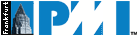 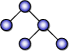 SiG - Software Integration GmbH,  Chilehaus A, Fischertwiete 2, 20095, Hamburg, http://www.si-g.com
www.si-g.com
Sie!
Name
Woher?  (Unternehmen, Abteilung)
Hintergrund (Technisch, Management)
Identity Management Erfahrung
Erwartungen an die heutige Veranstaltung
www.si-g.com
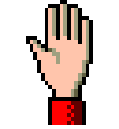 Achtung Anhang
Hier kommen die berüchtigten back-up-Folien ...
www.si-g.com